Формирование элементарных математических представлений
Вторая младшая группа 
Мишарина Л.М.
ЗАДАЧИ: УЧИТЬ ВОСПРОИЗВОДИТЬ ЗАДАННОЕ КОЛИЧЕСТВО ПРЕДМЕТОВ И ЗВУКОВ ПО ОБРАЗЦУ ( БЕЗ СЧЕТА И НАЗЫВАНИЯ ЧИСЛА)СОВЕРШЕНСТВОВАТЬ  УМЕНИЕ РАЗЛИЧАТЬ И НАЗЫВАТЬ ЗНАКОМЫЕ ГЕОМЕТРИЧЕСКИЕ ФИГУРЫ: КРУГ, КВАДРАТ,ТРЕУГОЛЬНИК.Раздаточный материал: КРУГИ БУСИНКИ-з шт, двухполосные карточки, треугольники-4шт, квадраты-4 шт.
Это  бусы Маши. Какого цвета бусинки? Много или мало ? Давай сделаем точно такие же Даше.
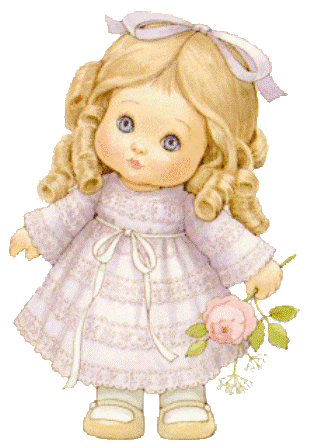 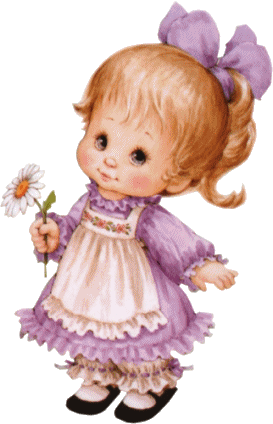 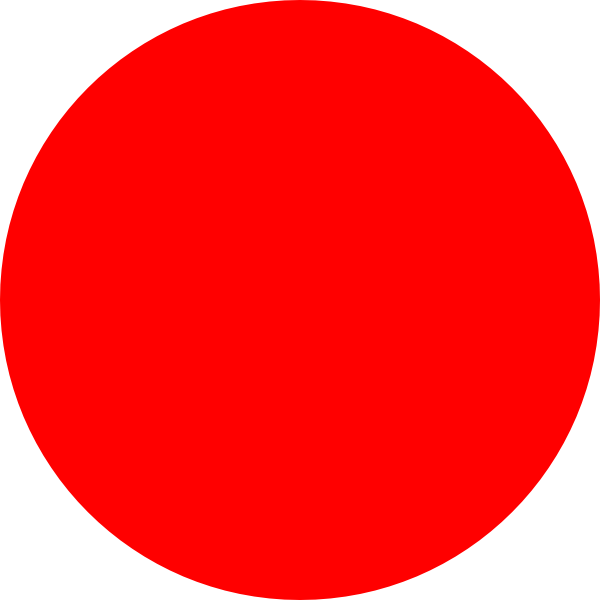 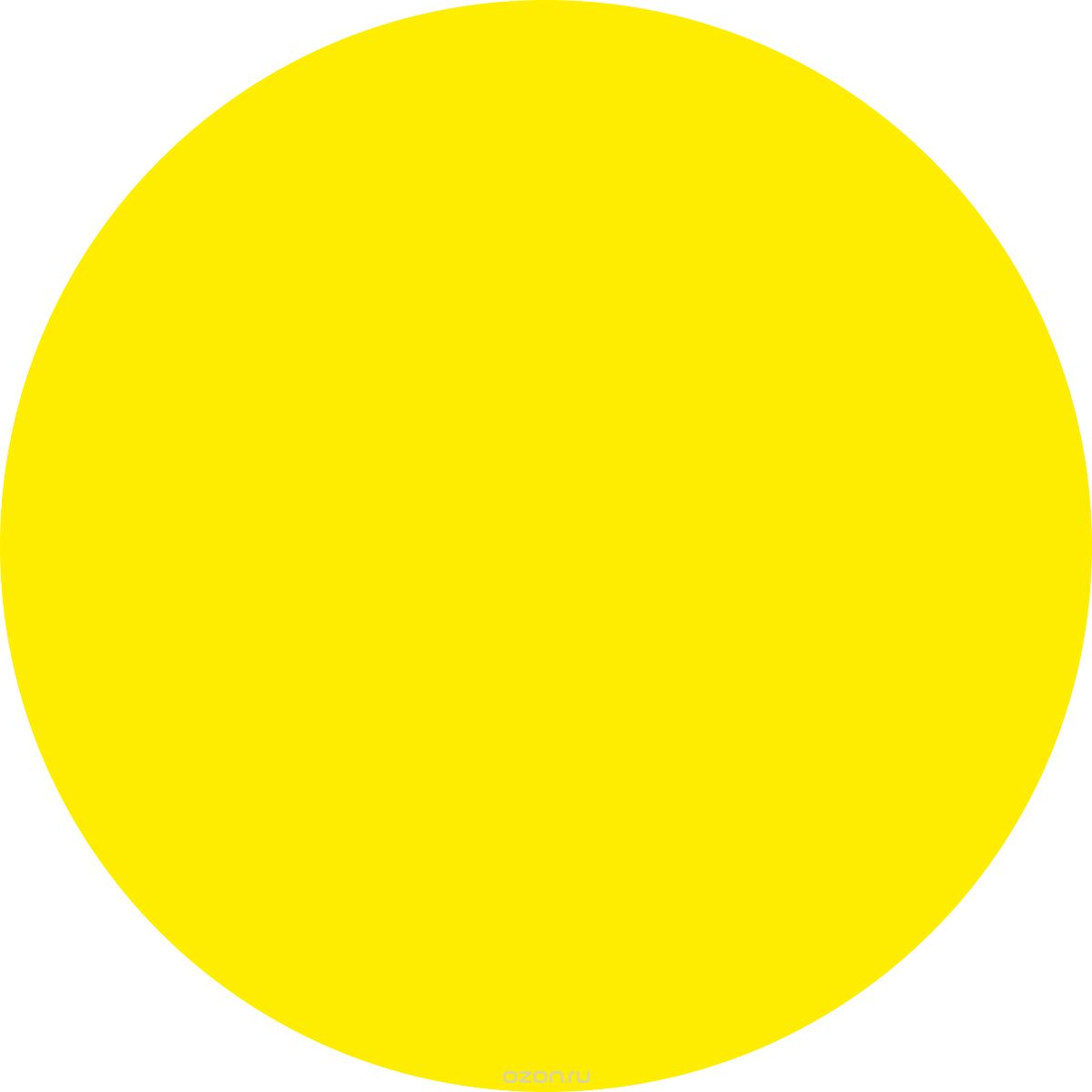 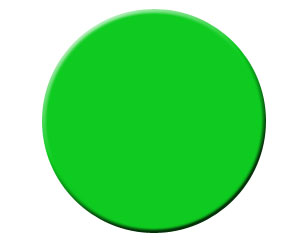 Кладем одну бусинку затем еще одну и еще одну.
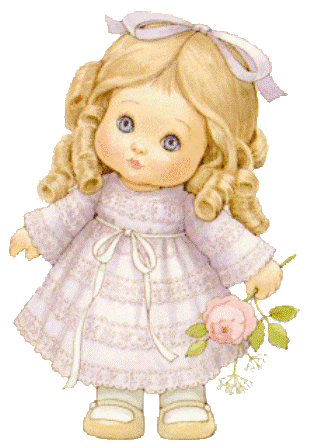 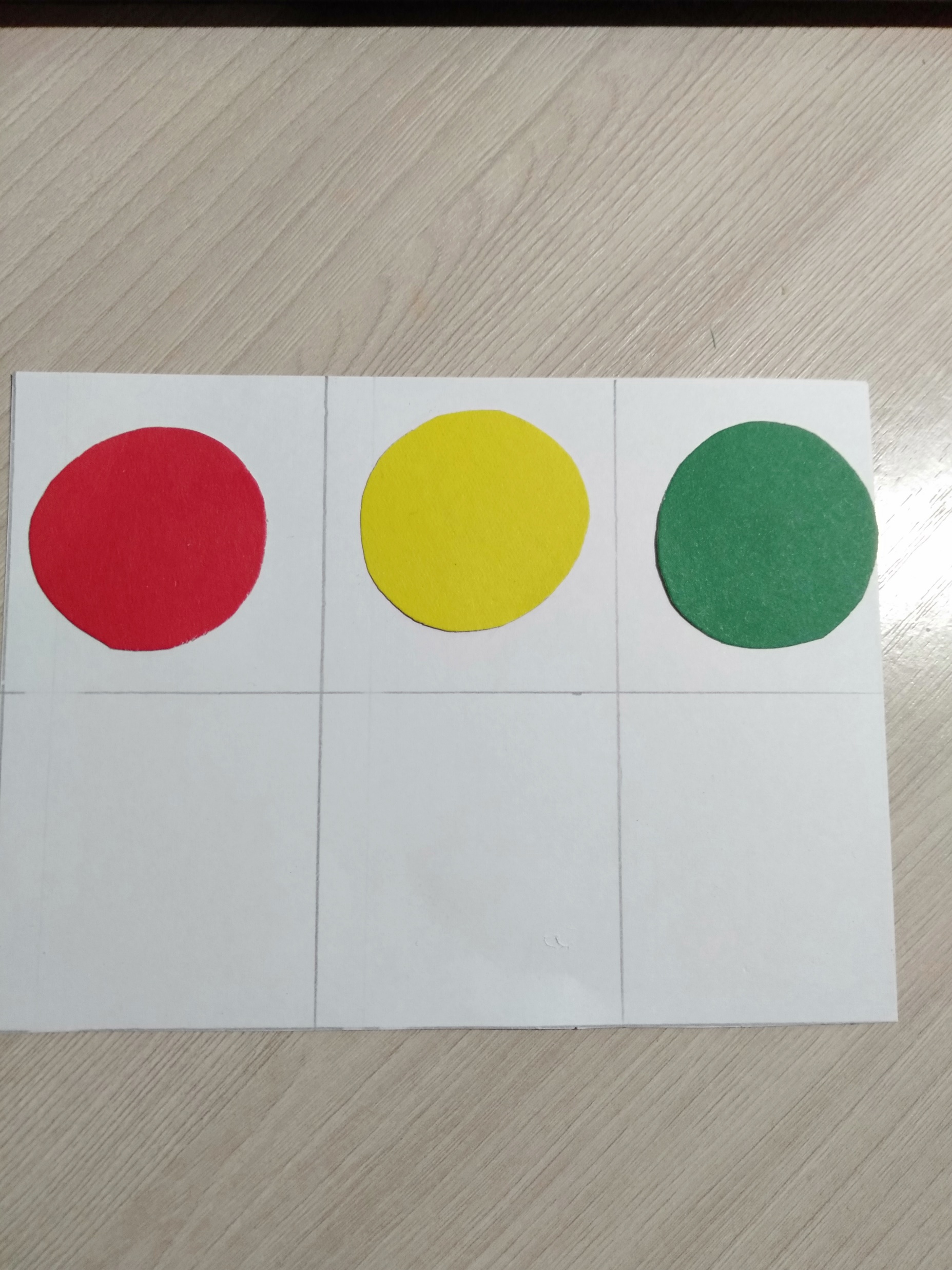 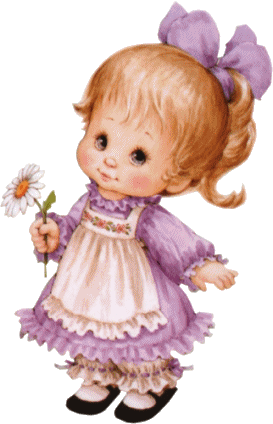 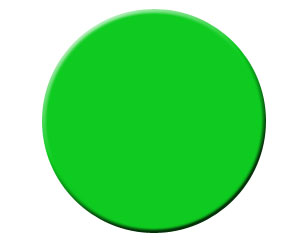 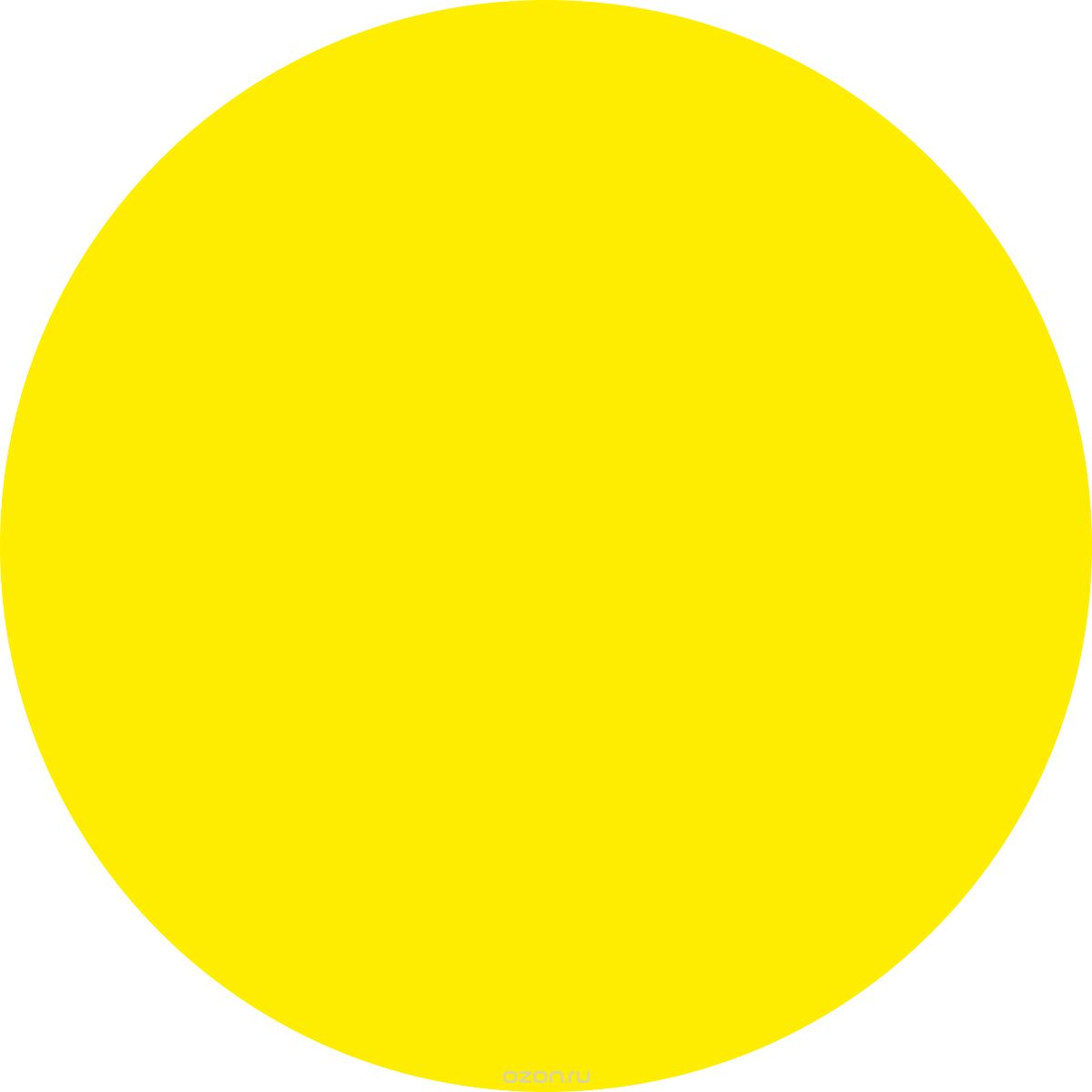 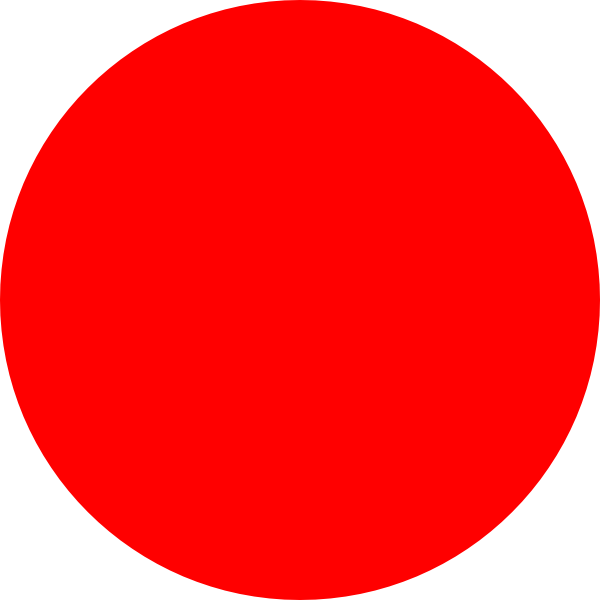 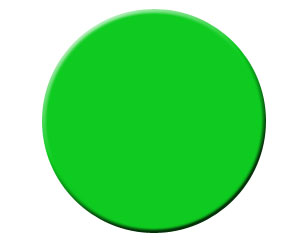 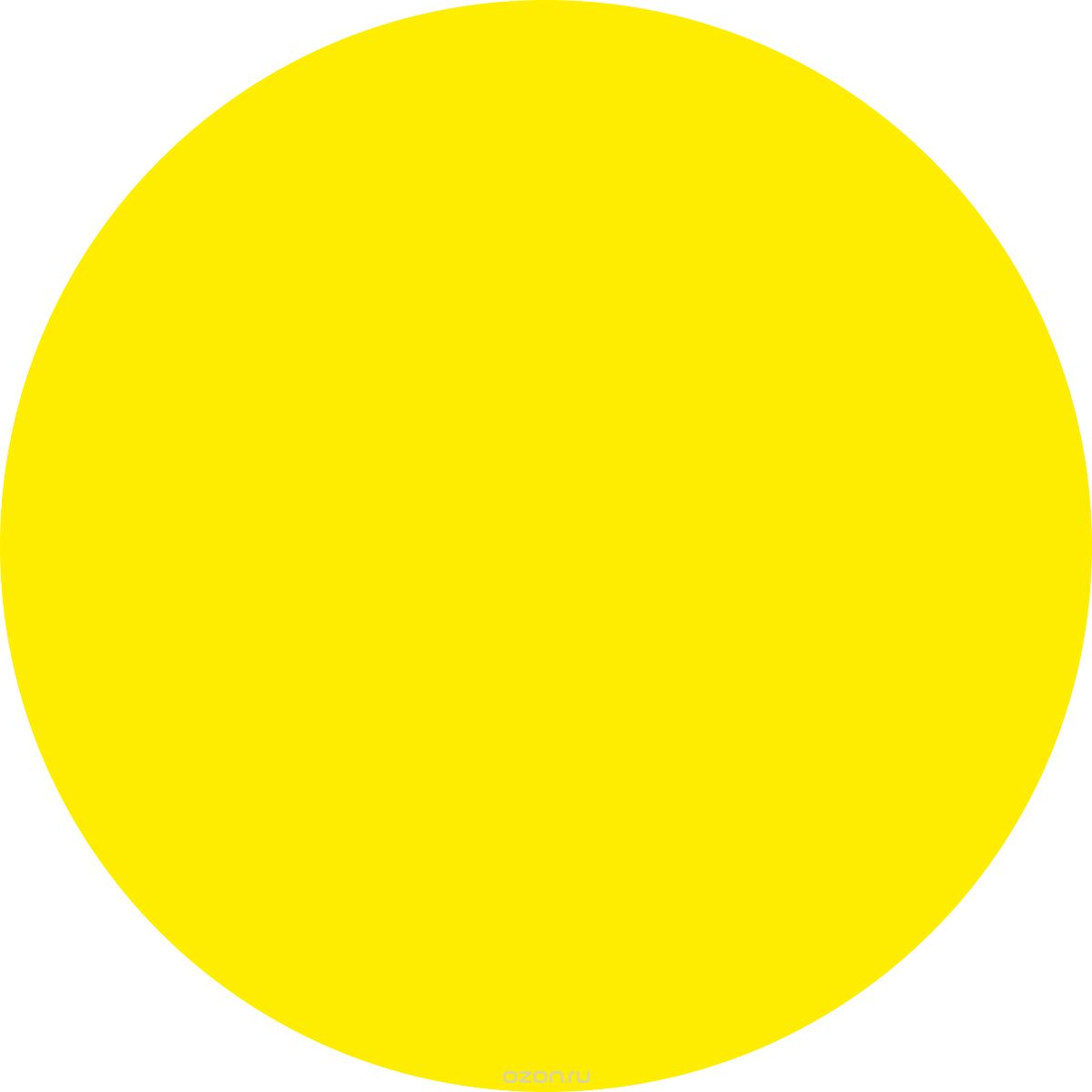 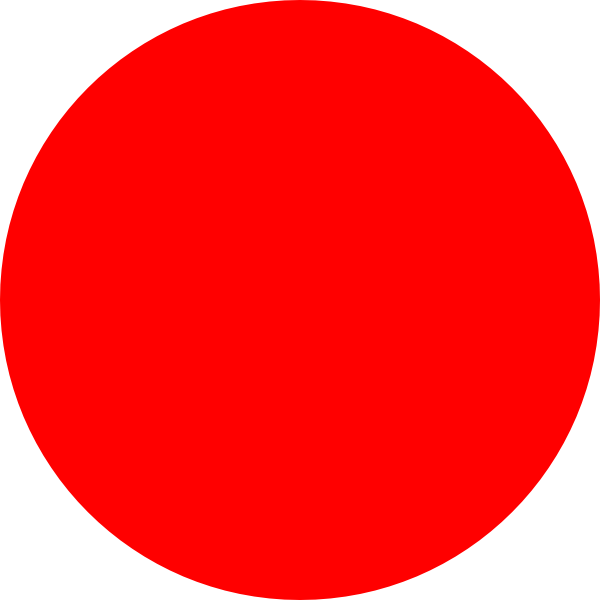 Куклы хотят поиграть. На верхней полосочке выложи столько треугольников сколько услышишь звуков (например взрослый хлопает в ладоши).Сколько звуков услышали7(МНОГО).Сколько треугольников положили?( МНОГО)
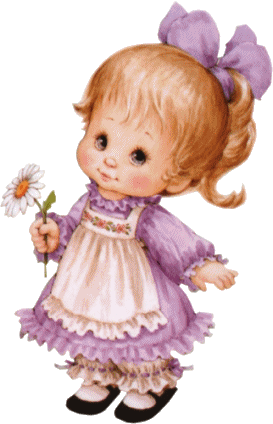 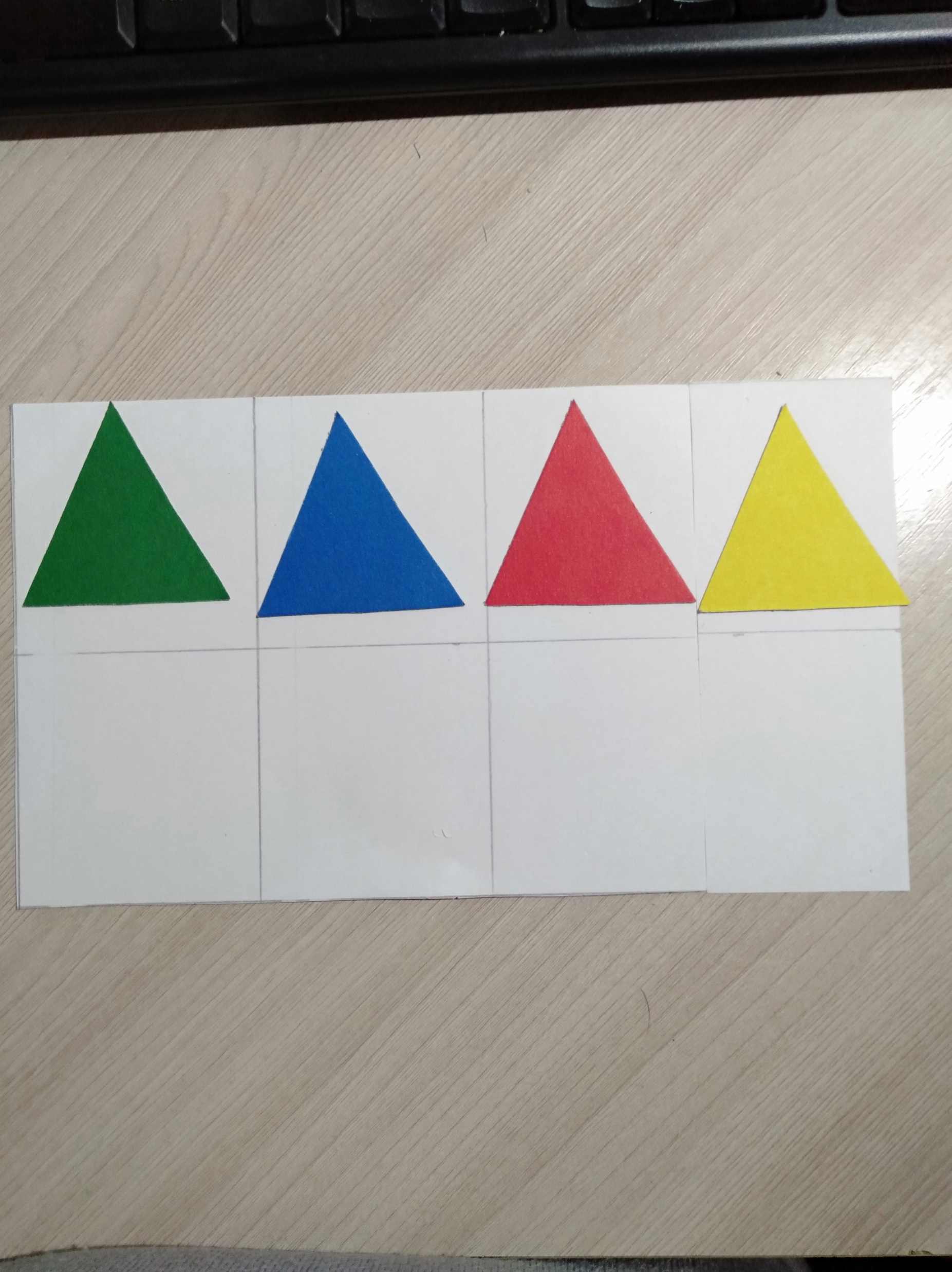 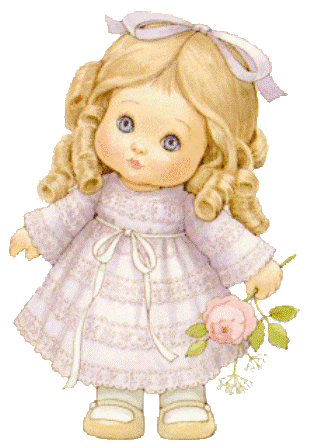 В нижней полосочке выложи столько квадратов сколько услышишь звуков?(МАЛО) Что нужно  сделать, чтобы квадратов и треугольников стало поровну?
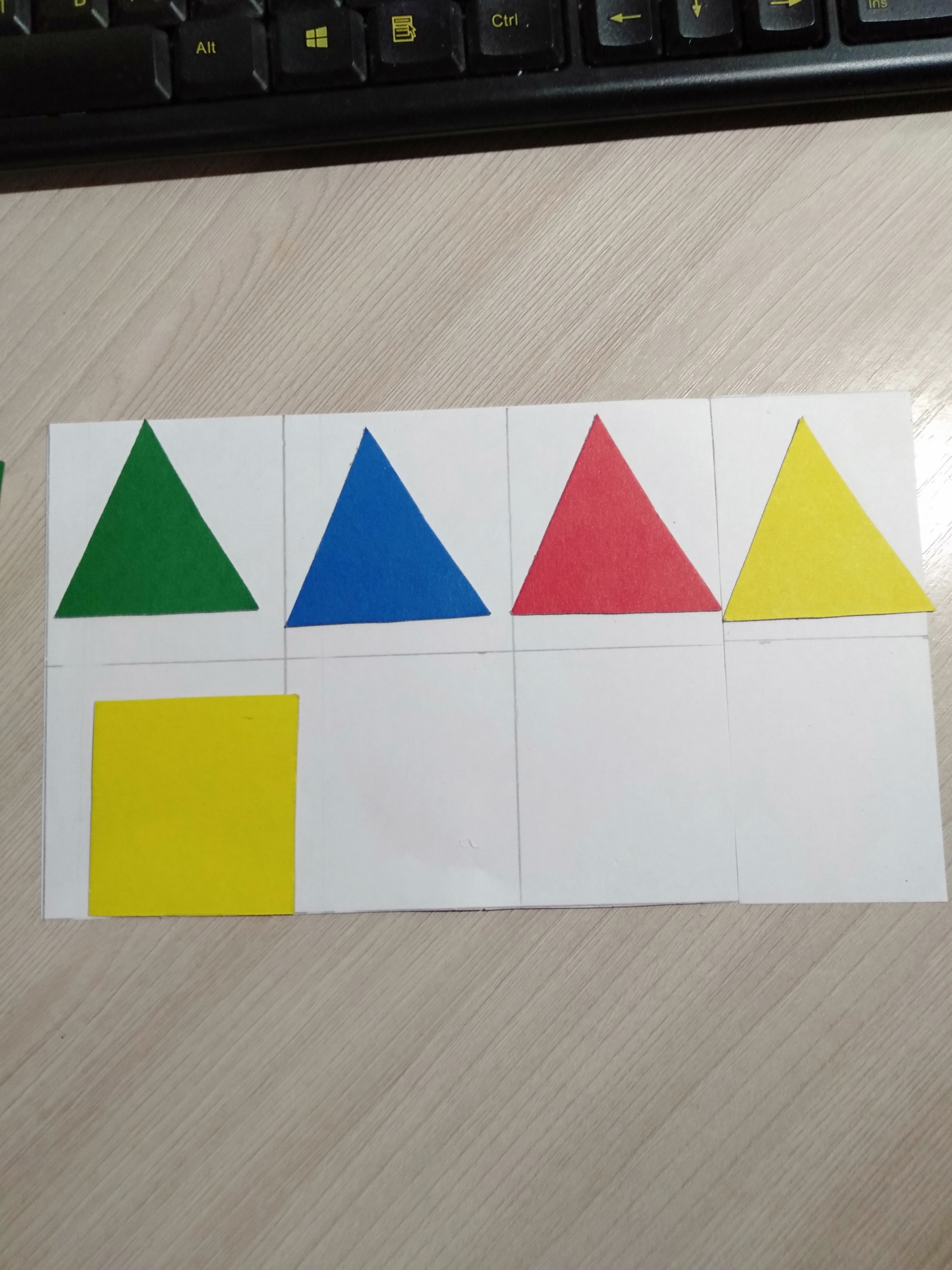 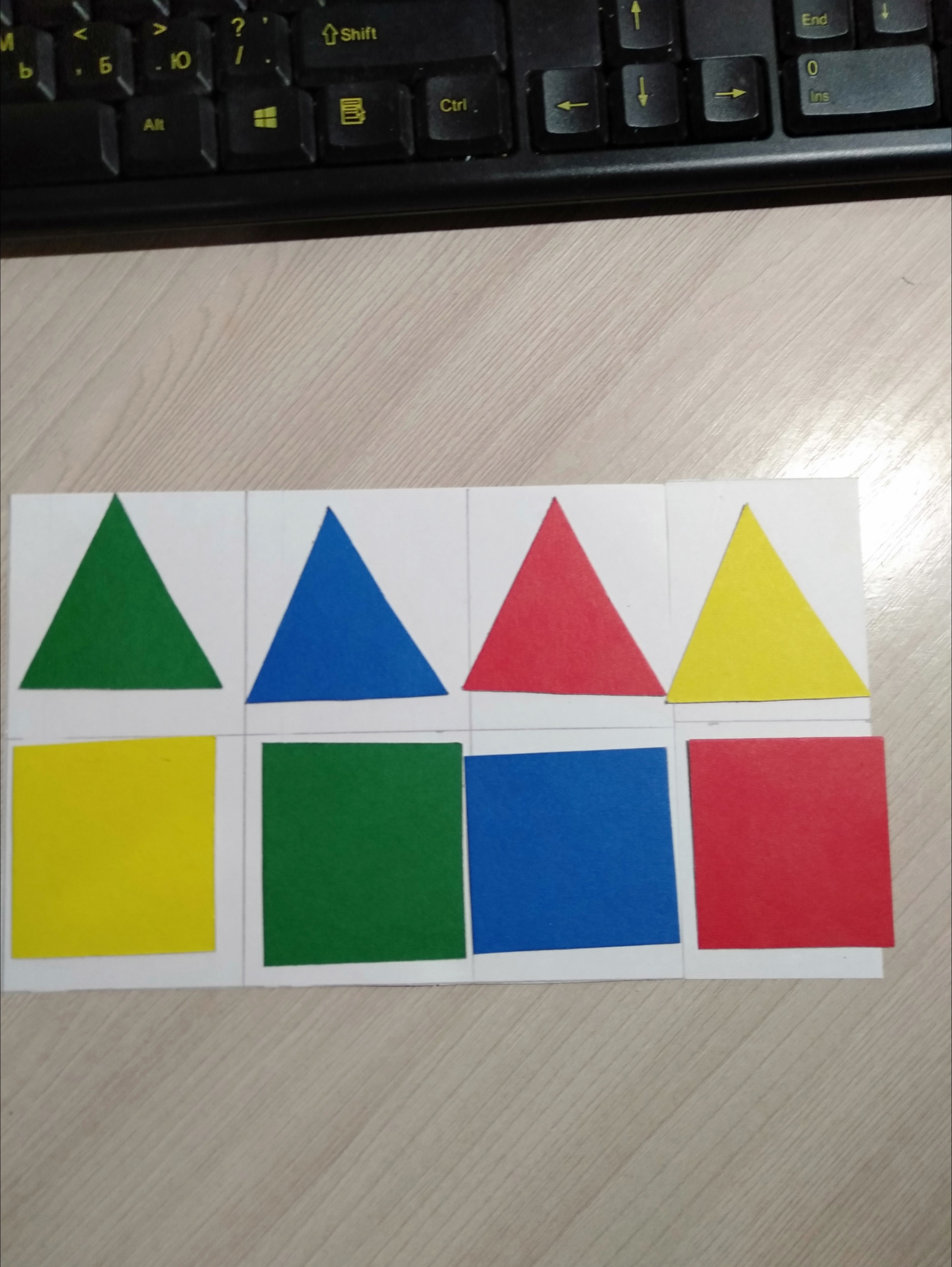 Игра <Найди пару>У Даши квадраты синего цвета,а Маши красного цвета. Они  встали в пару,потому что у них квадраты. Игра проводится 3 раза. Пример ниже на фото
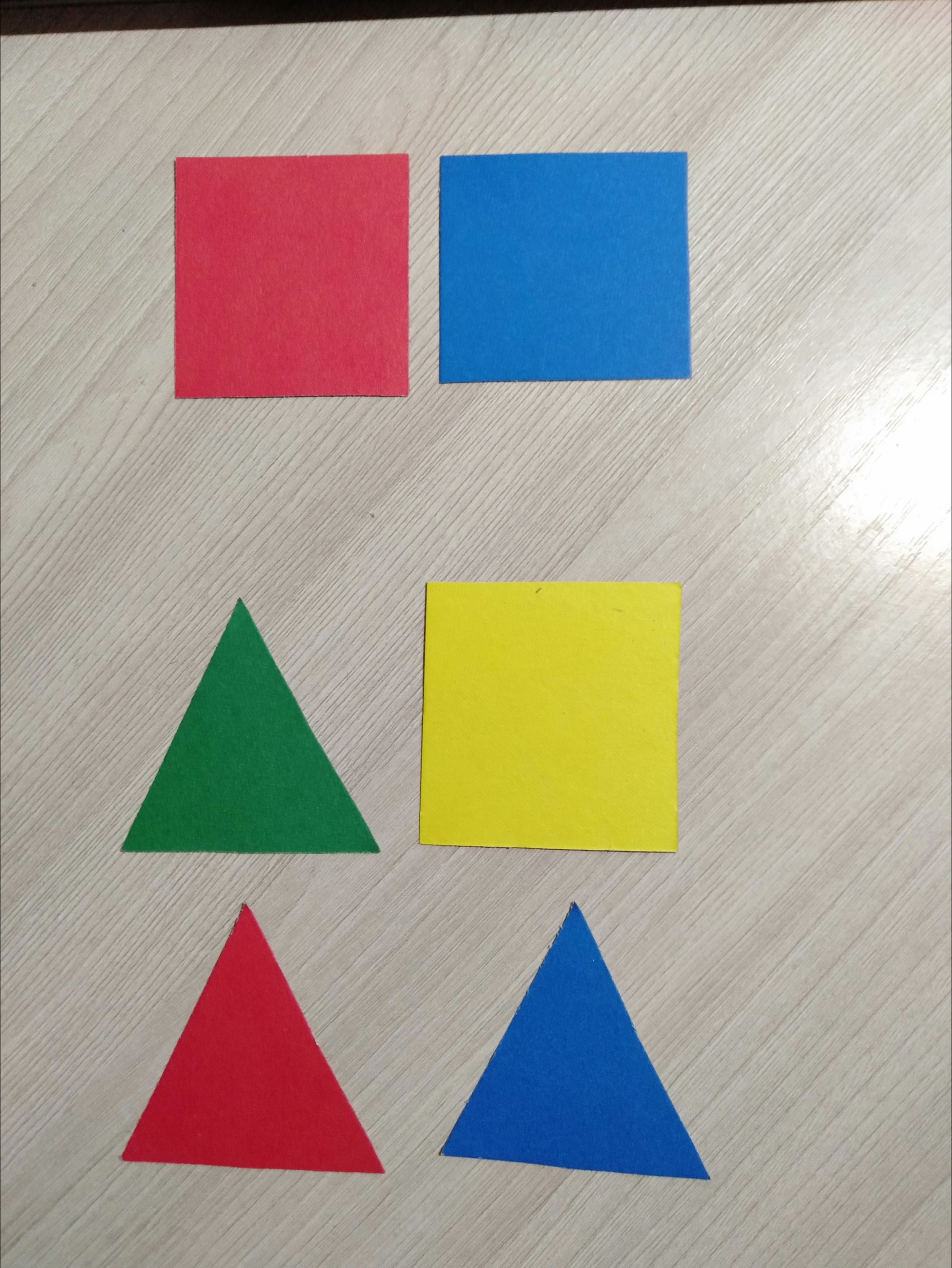 Спасибо за внимание.